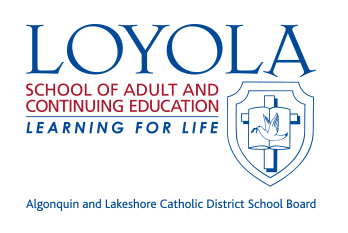 Welcome to Loyola
DESTINATION SUCCESS
Action Research
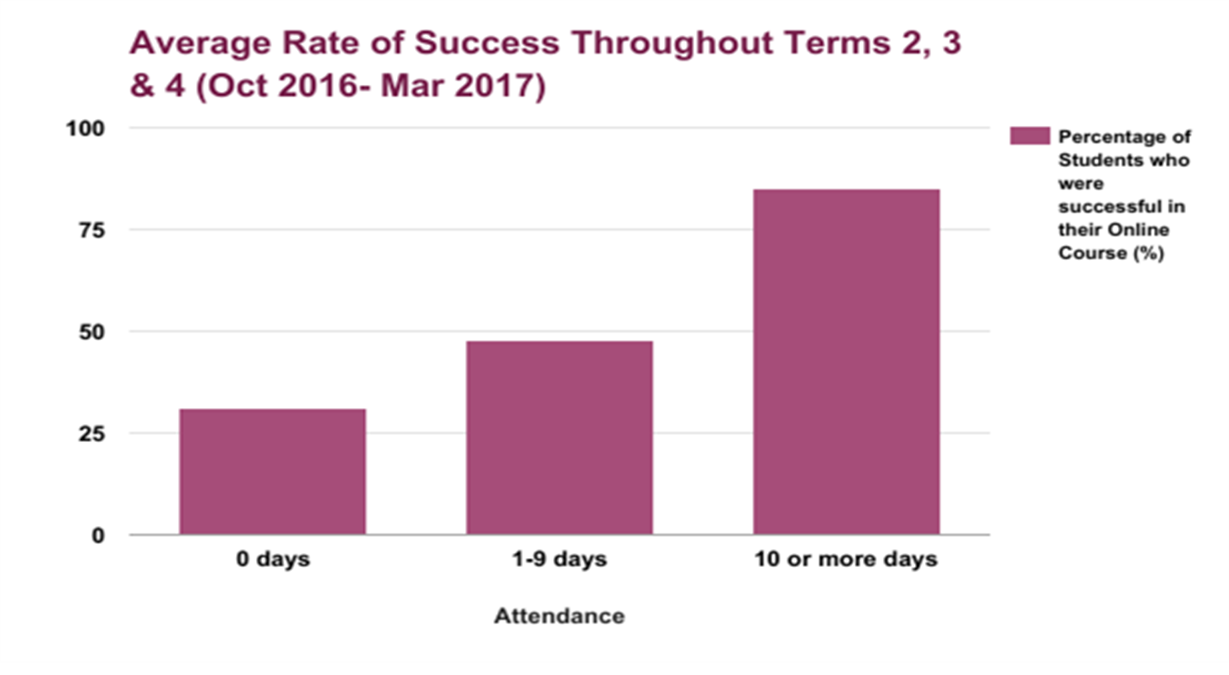 Partnerships
Prince Edward Learning Center
Boys and Girls Club
Ontario Works
Hastings and Prince Edward Community
Chinese Cultural Communities
Corrections Canada
Summer Programs
Online Credit Courses
Literacy Camps
Grade 7-8 Literacy and Numeracy Camp
Sevens
Credit Recovery
Student Success Meetings
Credit Recovery Term
Program Summary
Literacy and Basic Skills
ESL and LINC
Credit Program – eLearning Hubs
Personal Support Worker
Questions?www.learningatloyola.ca